Unit 6
Is it your skirt
WWW.PPT818.COM
Let’s learn
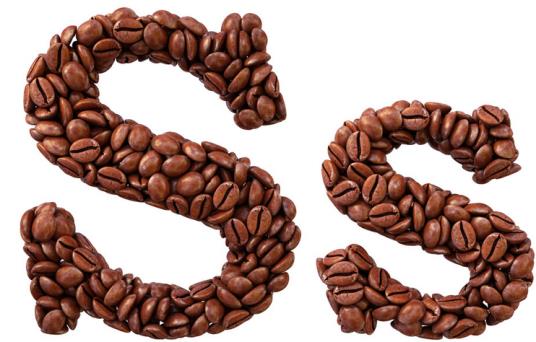 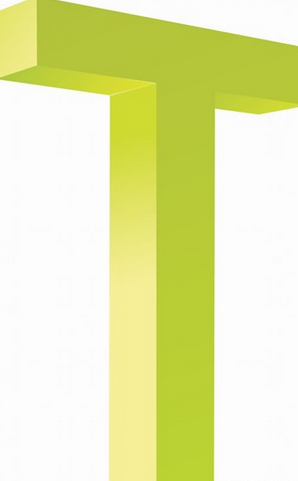 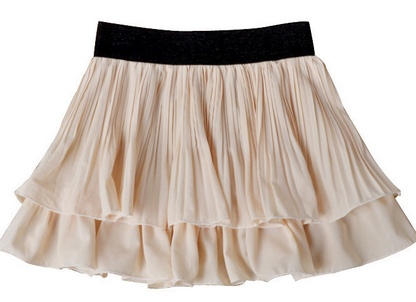 skirt
短裙
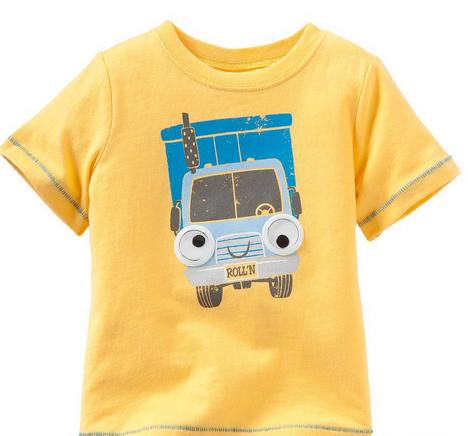 T-shirt
T恤
Look and say
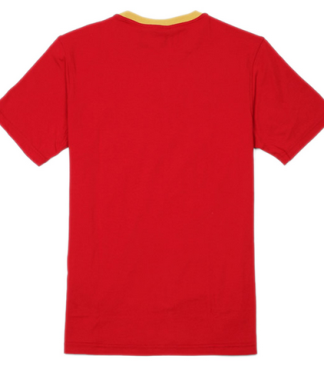 This is a __________.
T-shirt
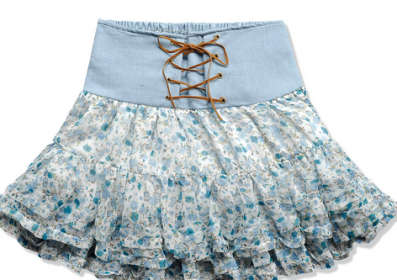 This is a __________.
skirt
Let’s learn
A: is it your skirt?
这是你的短裙吗？
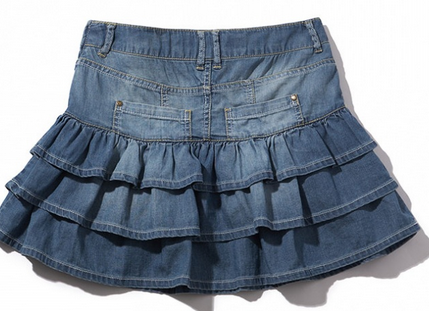 B: Yes, it is.
是的。
A: is it your T-shirt?
这是你的T恤吗？
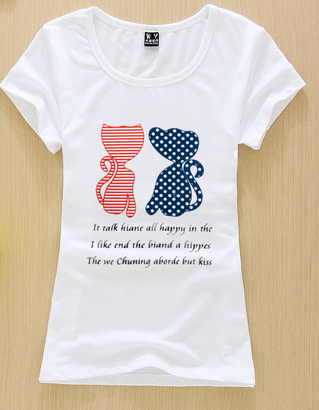 B: Yes, it is.
是的。
Is it your ……?
这是你的……吗？
肯定回答: Yes, it is.
Let’s do
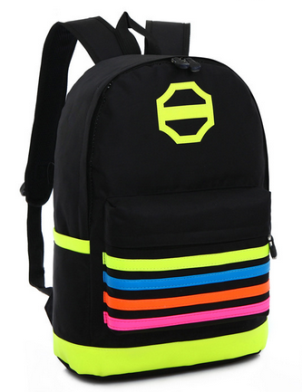 A: _________________?
B: Yes, _____________.
Is it your bag
It is
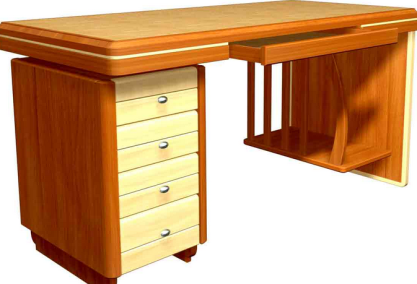 A: _________________?
B: Yes, _____________.
Is it your desk
It is
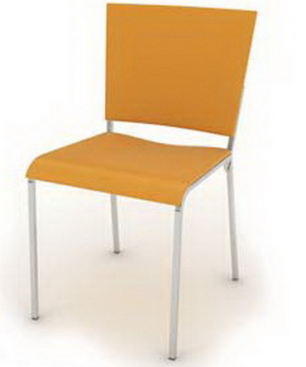 A: _________________?
B: Yes, _____________.
Is it your chair
It is
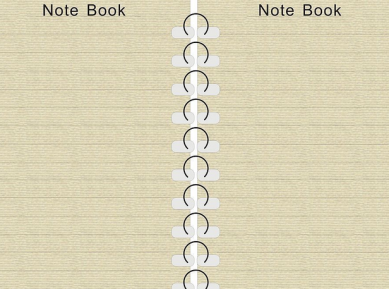 A: _________________?
B: Yes, _____________.
Is it your notebook
It is
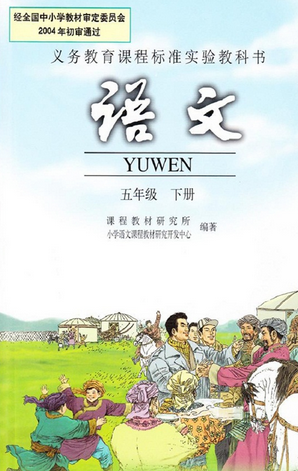 A: _________________?
B: Yes, _____________.
Is it your Chinese book
It is
同桌间就所学句型互相做对话练习。
Let’s read
A: Hi, Li Yan, is it your skirt?
B: Oh, yes, thank you.
Homework:

1.熟读本课对话;
2.抄写本课重点单词3遍。
Thank you